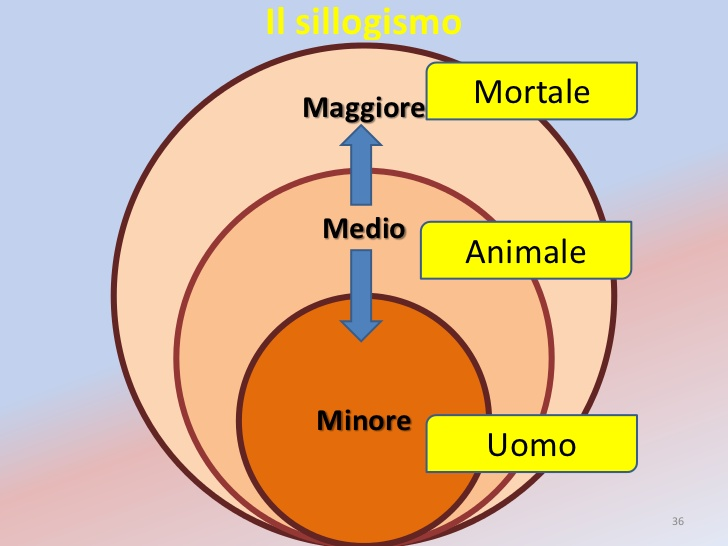 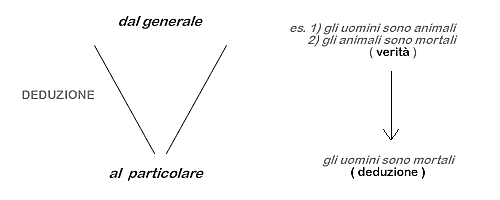 IL SILLOGISMO

 A=B	premessa maggiore PM
 B=C	premessa minore     pm
 A=C	conclusione               C
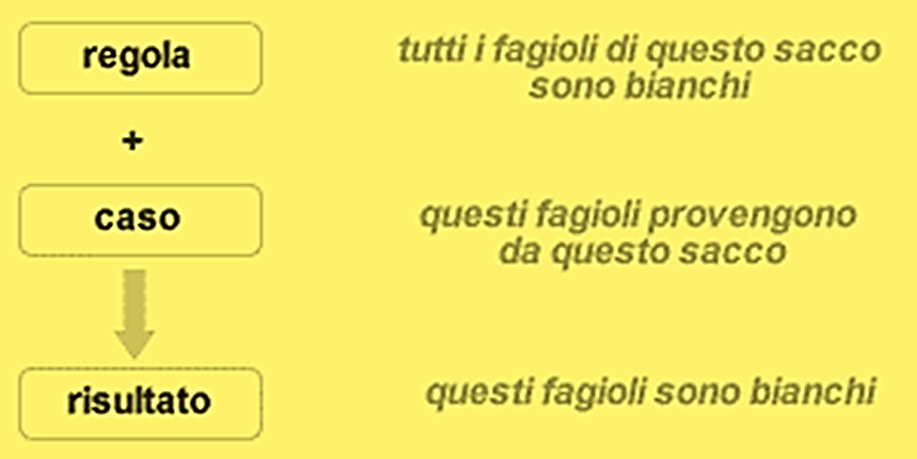 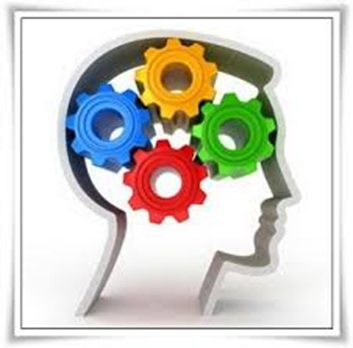 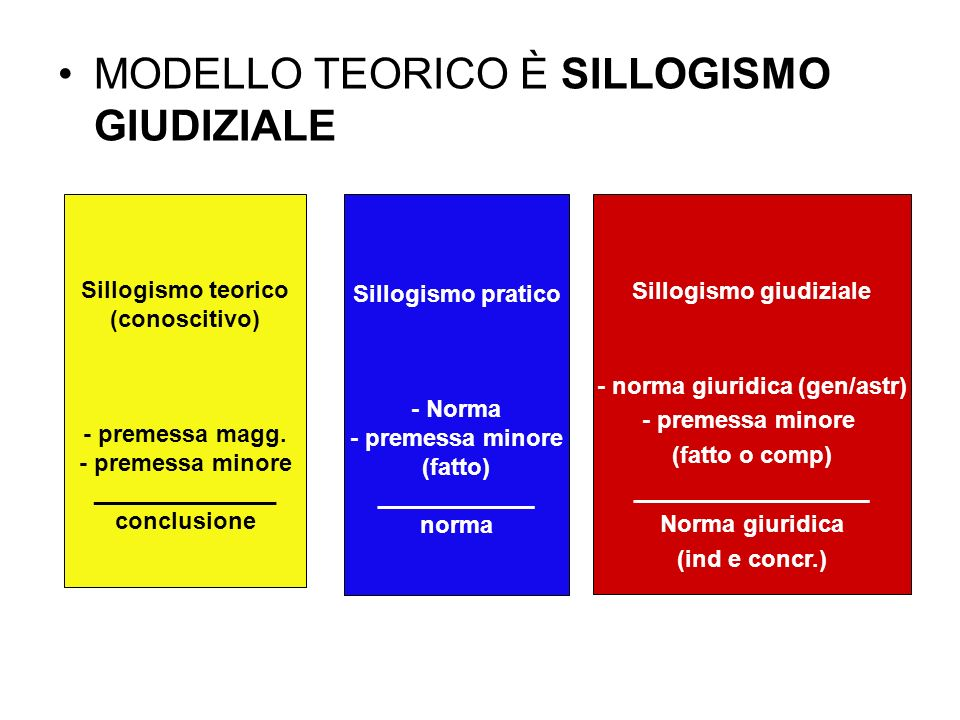 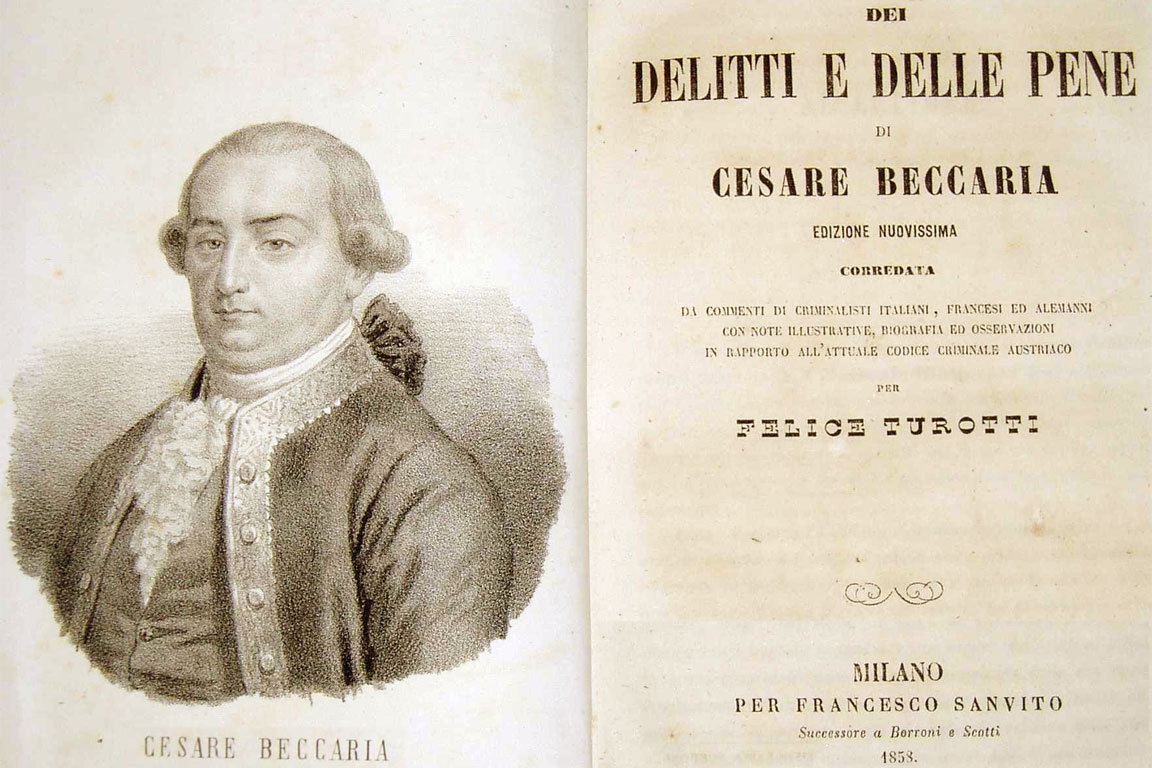 1° edizione
1764
http://www.liberliber.it/mediateca/libri/b/beccaria/dei_delitti_e_delle_pene/html/delitt_i.htm     (cap. 4)
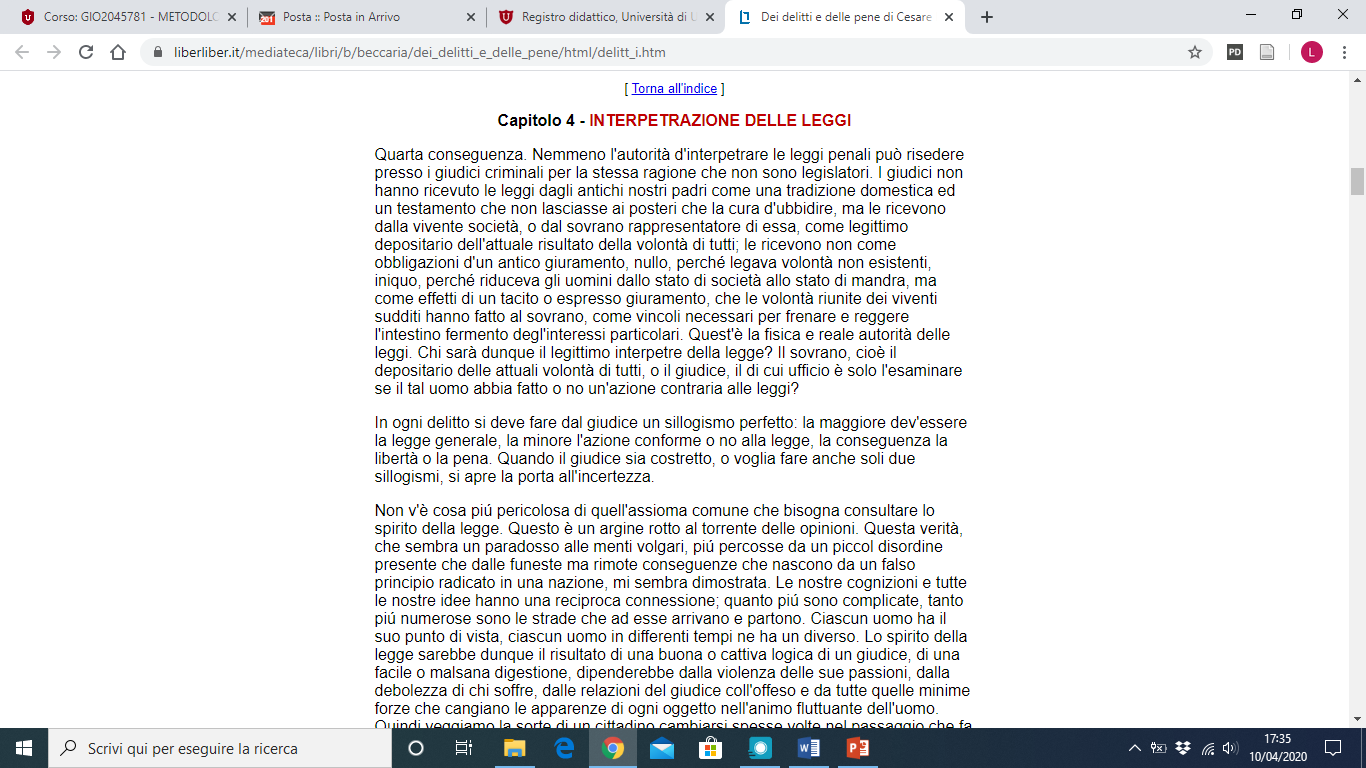 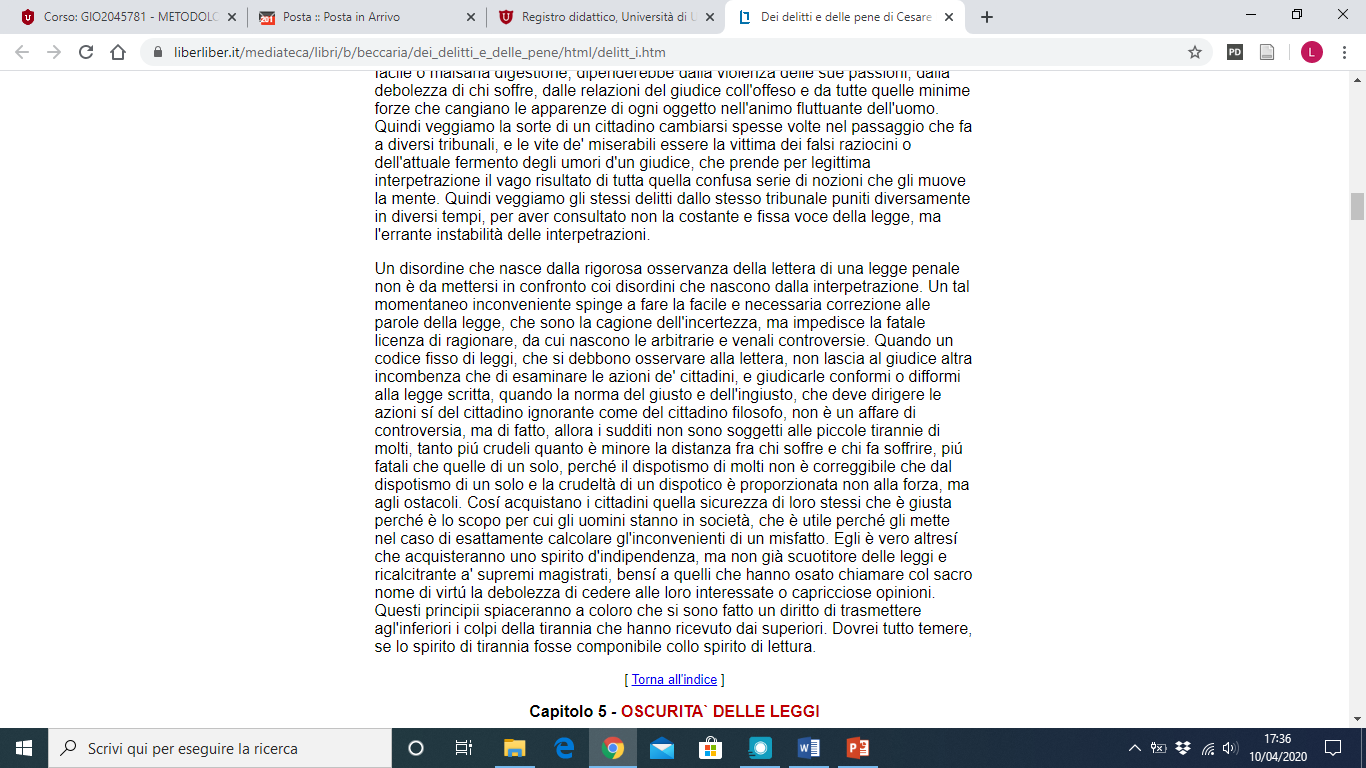 ….INTERPRETAZIONE?
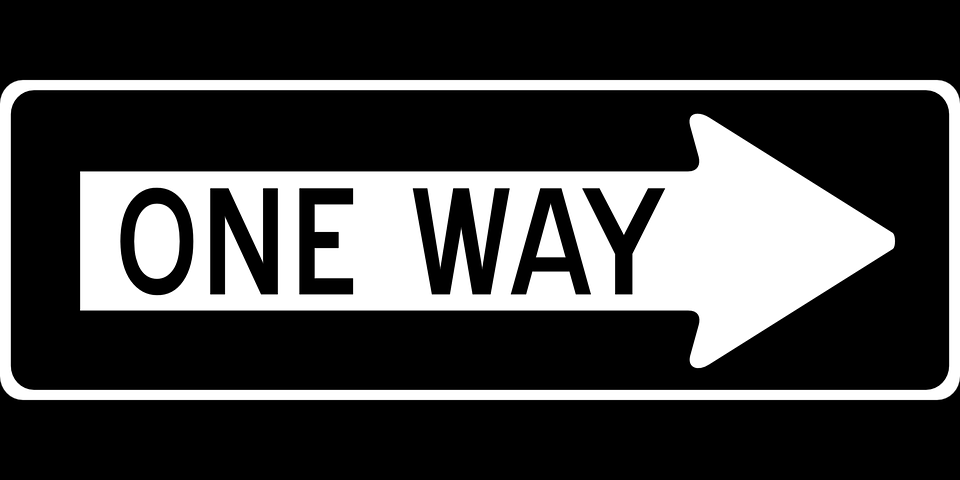 Criticità del sillogismo … perfetto (???)
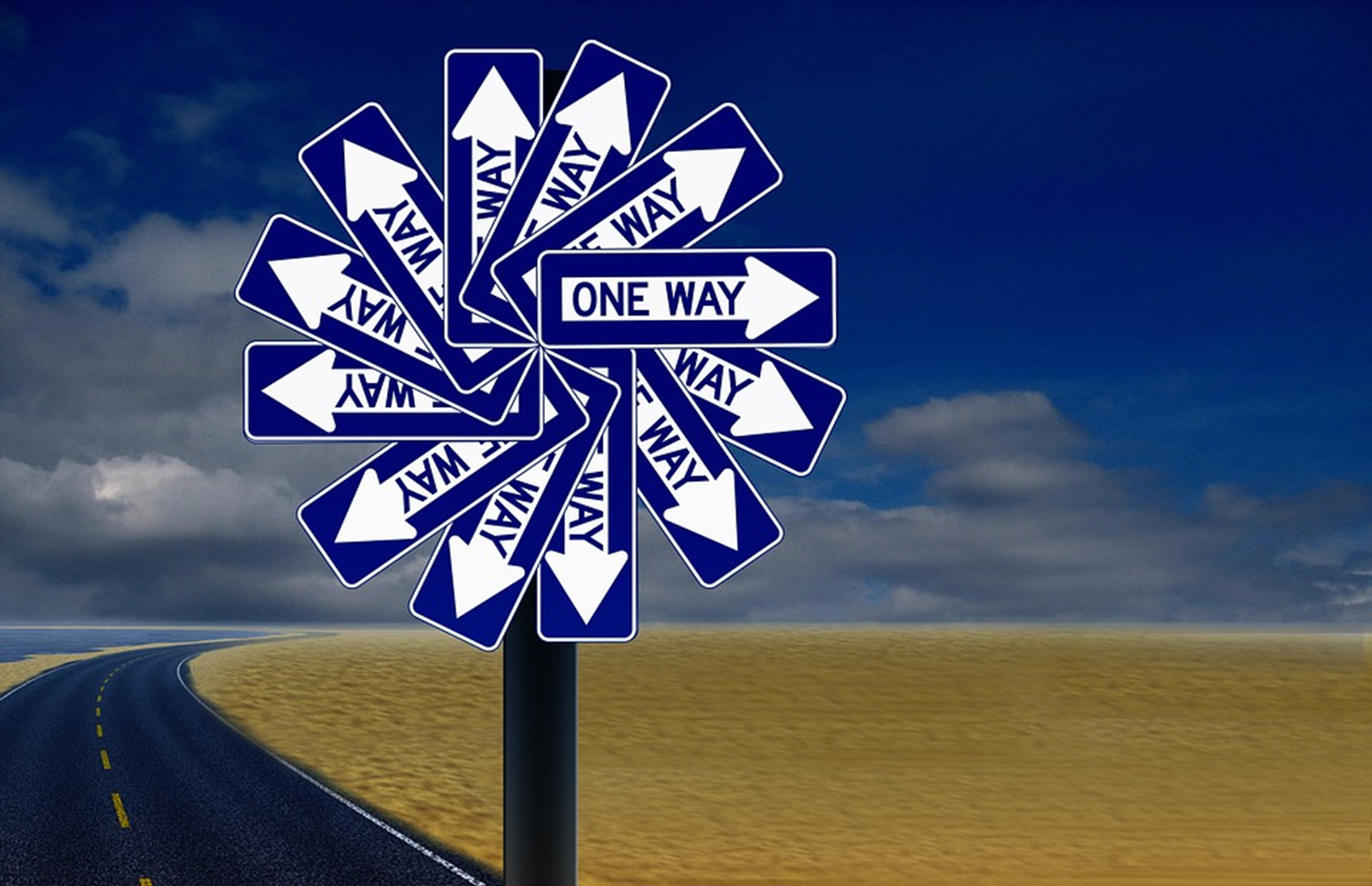 PM: la norma (‘gemma grezza’) e la sua interpretazione
Pm: il fatto (‘questo sconosciuto’) e la sua ricostruzione
C: la sentenza: one right answer?
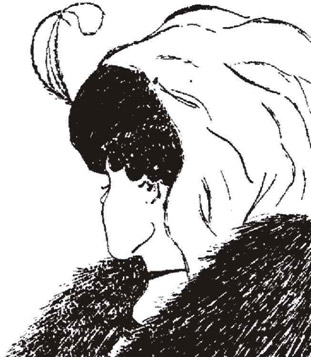 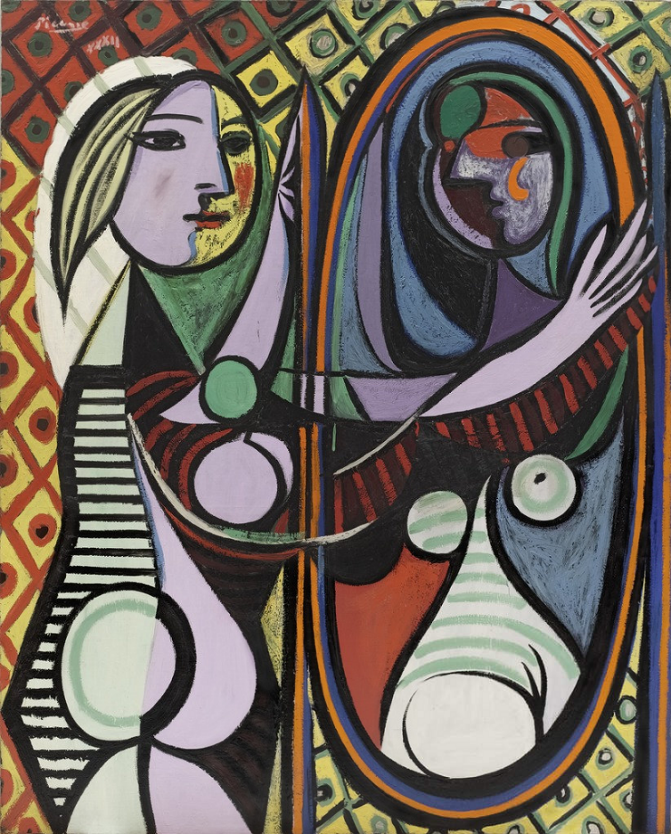 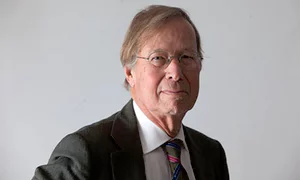 Ronald Dworkin (e la sua One Right Answer Thesis)
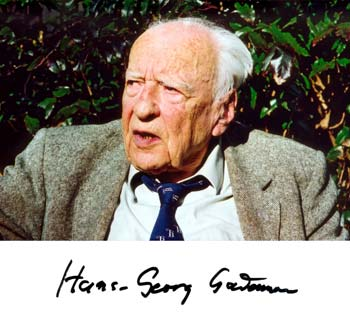 Hans   Georg   Gadamer
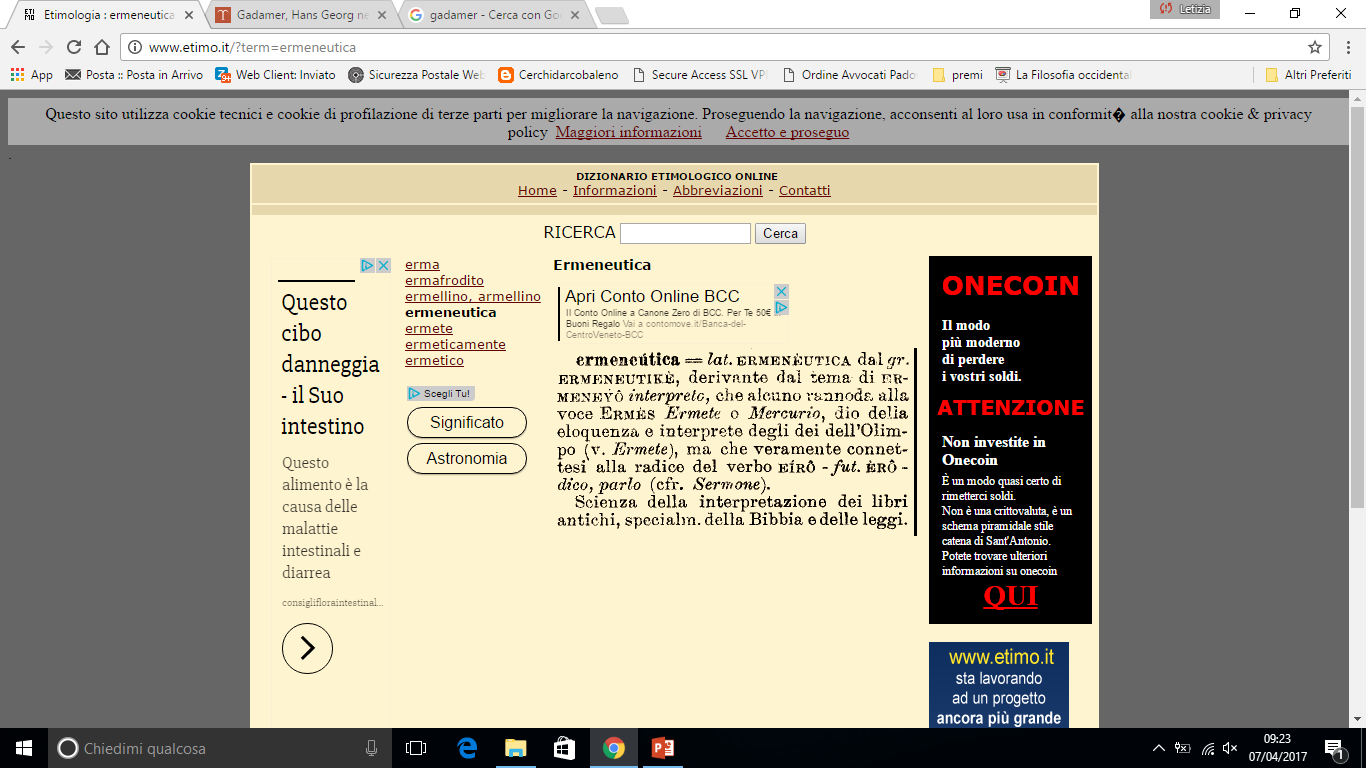 L’ERMENEUTICA
«L’interpretazione è ineliminabile»
«Tutto è interpretazione»